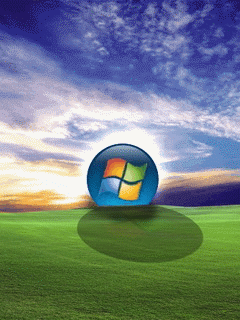 INDIAN SCHOOL AL WADI AL KABIR
AFTERNOON SHIFT
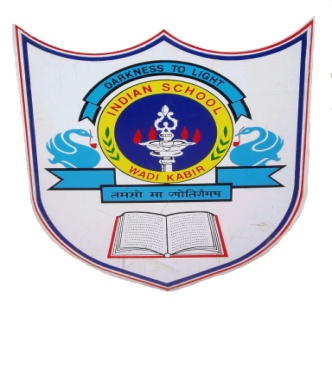 COMPUTER FESTIVAL - 2016-2017
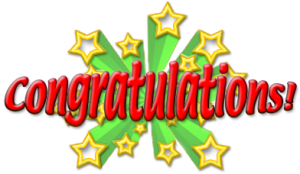 EXPLORING YOUR I.T. TALENTS
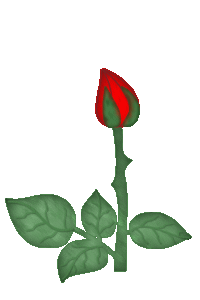 FINALISTS
CLASS - 5
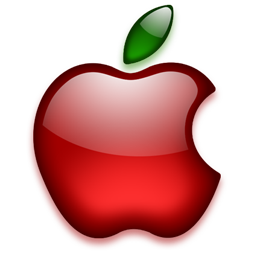 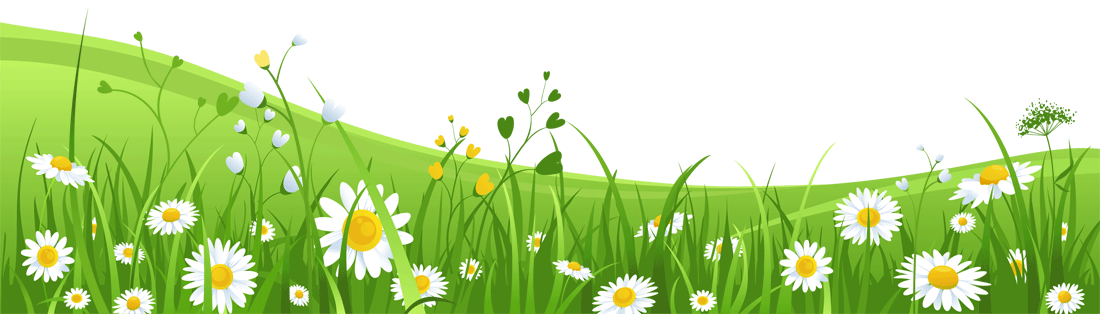